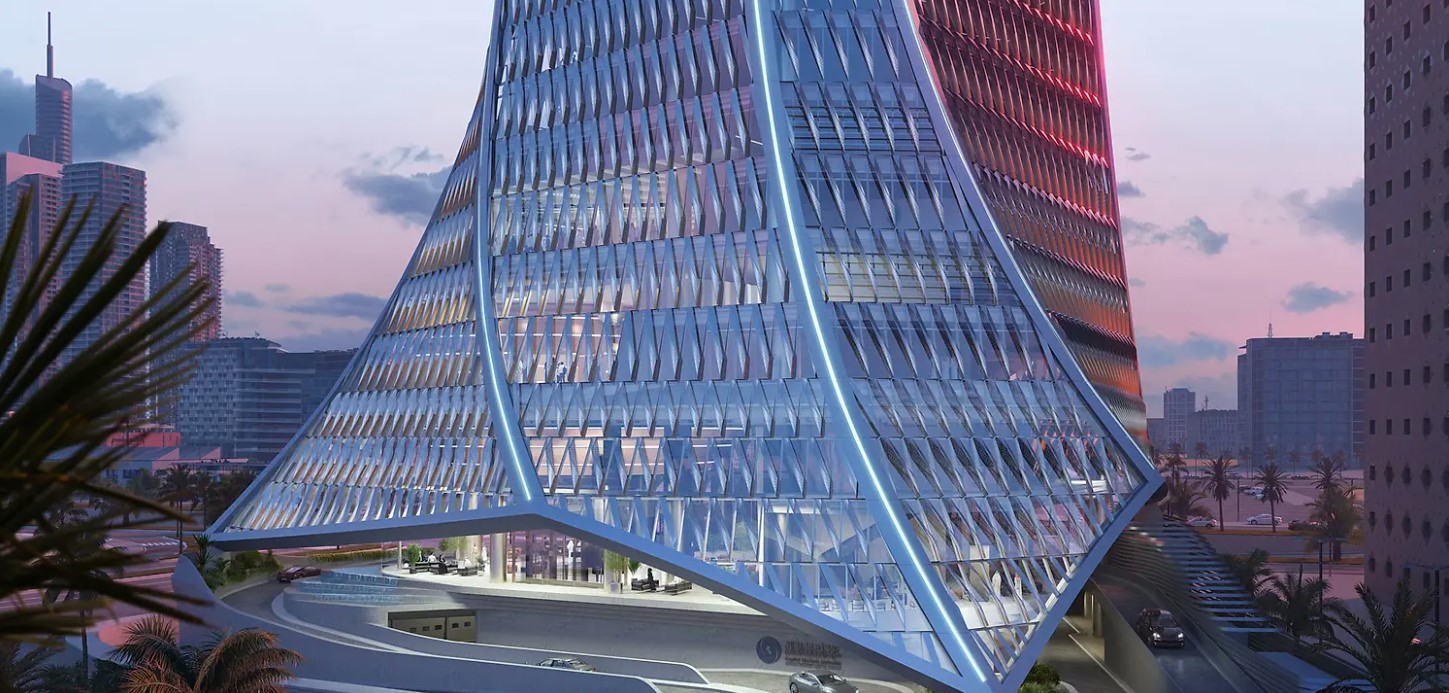 Sustainability in Capital Markets
Abdulrahman Yousef Alfailakawi, Director of Markets Regulation
Rayan Sameer Saeed, Analyst 


Markets Regulation Department
Capital Markets Authority
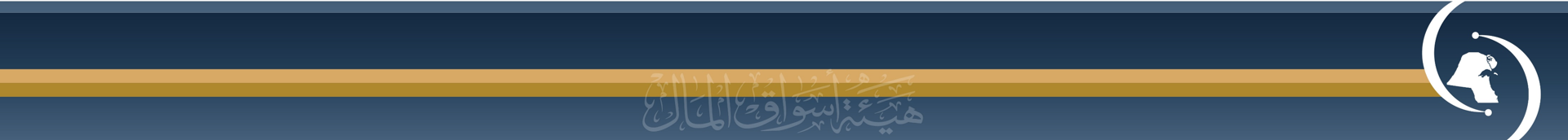 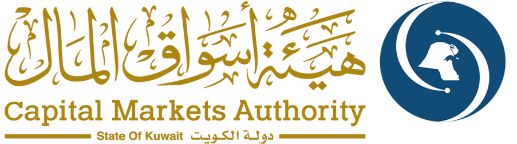 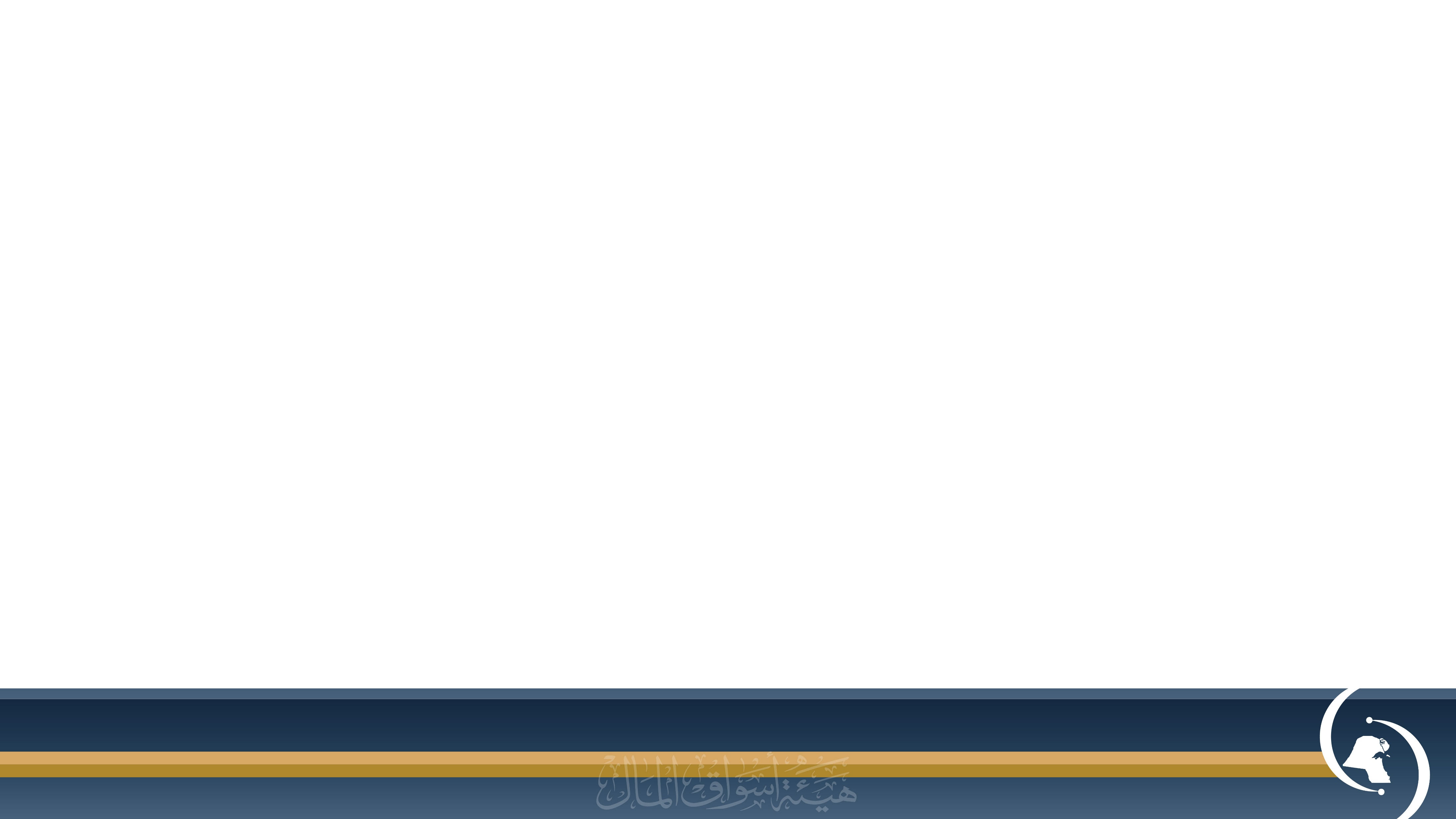 Sustainability/ESG Issues
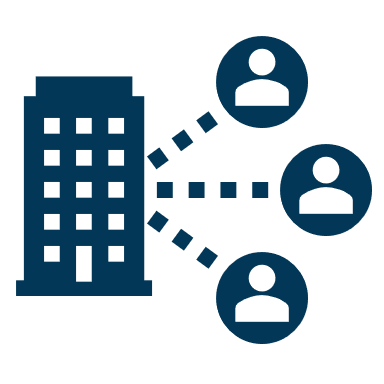 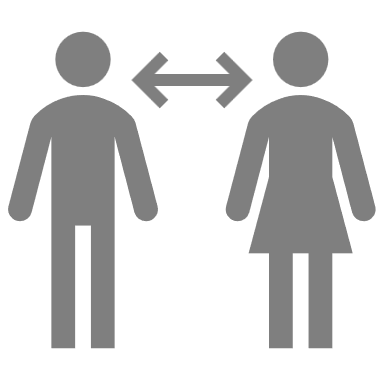 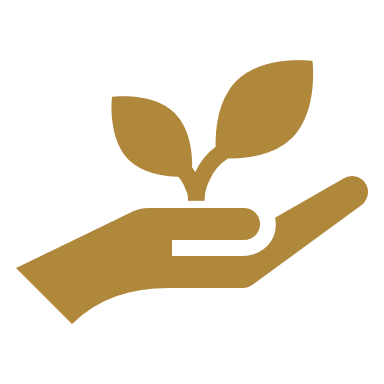 2
Deep Dive: Environmental Issues
Extreme weather events 
Global warming (main driver is gas emissions i.e CO2)
Costly to mitigate or adapt with (Paris Agreement)
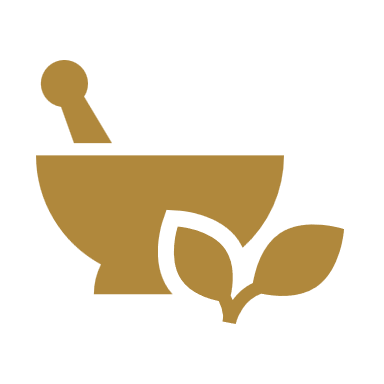 Pressure on 
Natural Resources
Climate Change
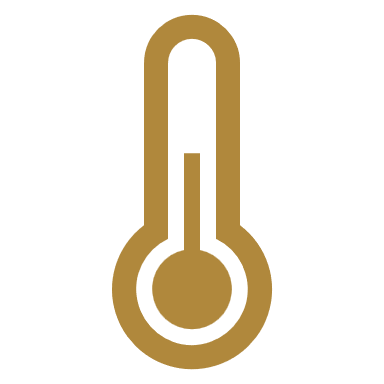 Plants and animals (biodiversity)
Fresh water
Metals and minerals
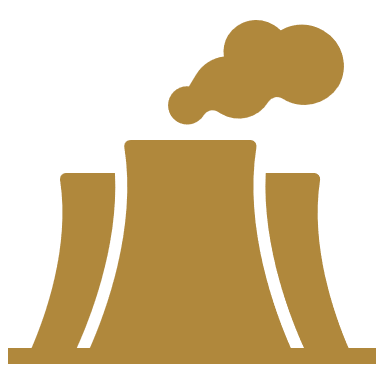 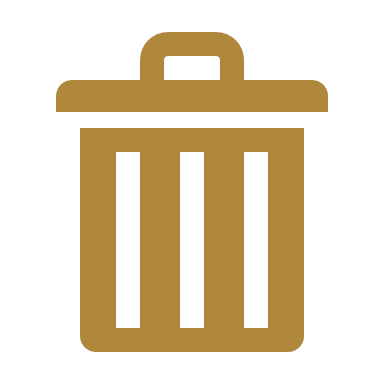 Waste
Pollution
Harms the environment and living species. 
Solutions could save costs (recycling)
Harms the environment and living species. 
10% of all deaths!
3
Deep Dive: Social Issues
Health & safety.
Rana Plaza incident
Labor Rights
Working Conditions
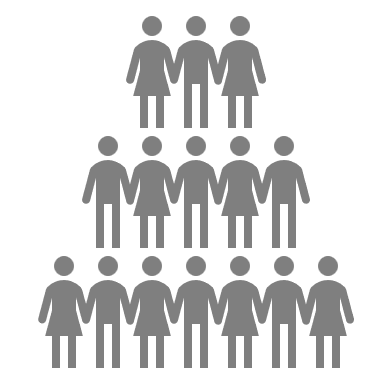 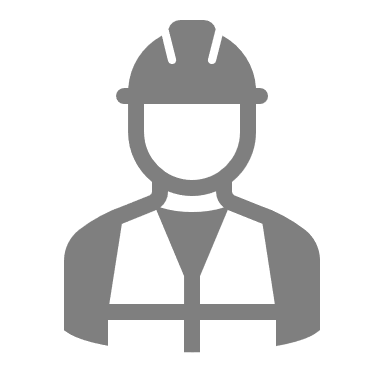 Minimum wage, child labor, equal pay.
Right to organize (unions)
Stakeholder Opposition
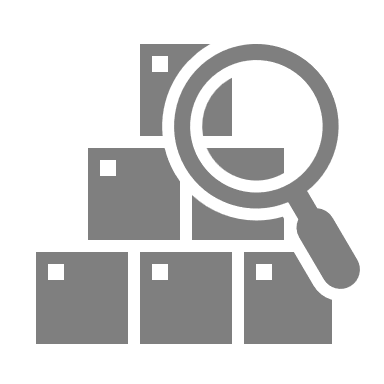 Product Liability
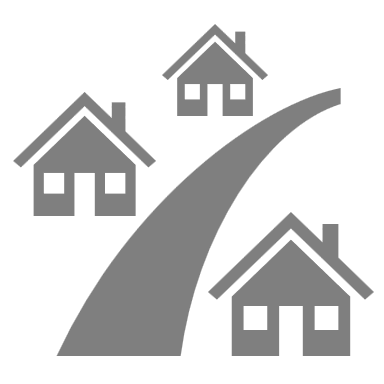 Companies know their products more than customers
Legal repercussions
Engage with the community 
Communicate with transparency
4
Deep Dive: Governance Issues
Skills
Diversity
Independence
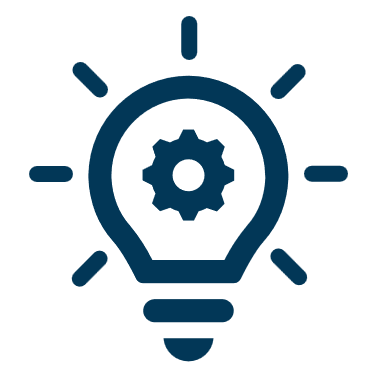 Business Ethics
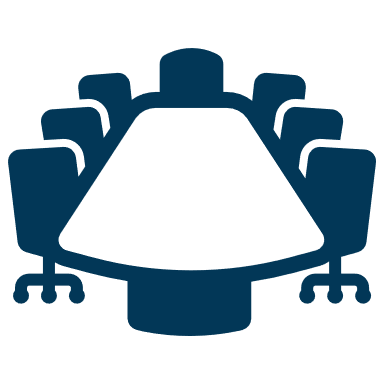 Board Structure
Culture that supports governance.
Executive Pay
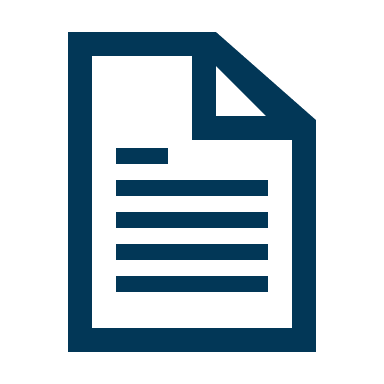 Reporting
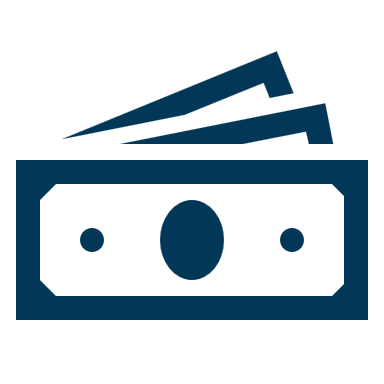 Must be disclosed to shareholders 
Fixed pay / bonus / 
stock-based
Integrity of financial statements 
Audit committee
5
Why Do We Regulate Sustainability?
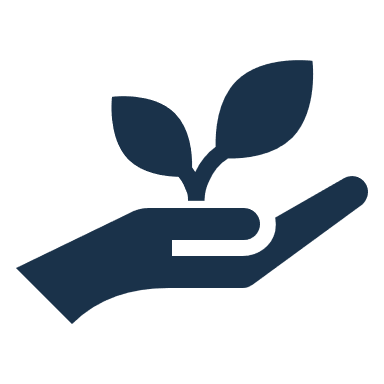 Sustainable investments has gained prominence and are set to expand further to meet future commitments.
6
Investing in Sustainable Assets
Sustainable investing to reach $35 trillion in AUM by 2030, comprising over 25% of total AUM. (Bloomberg)
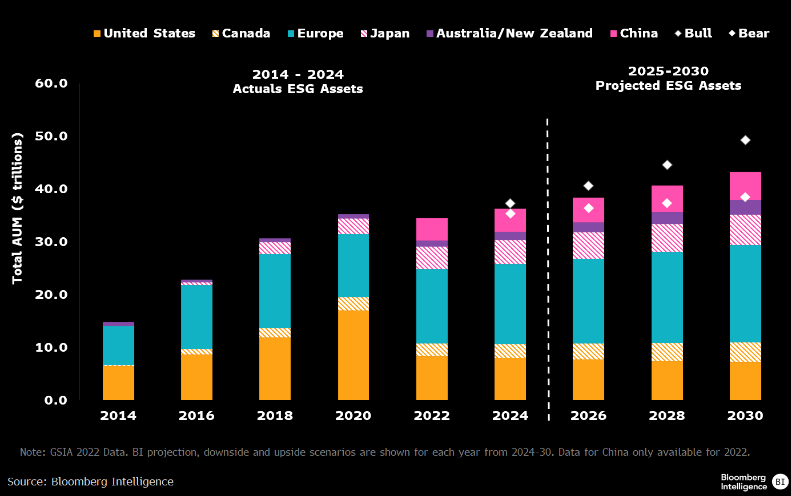 7
Investing in Sustainable Assets
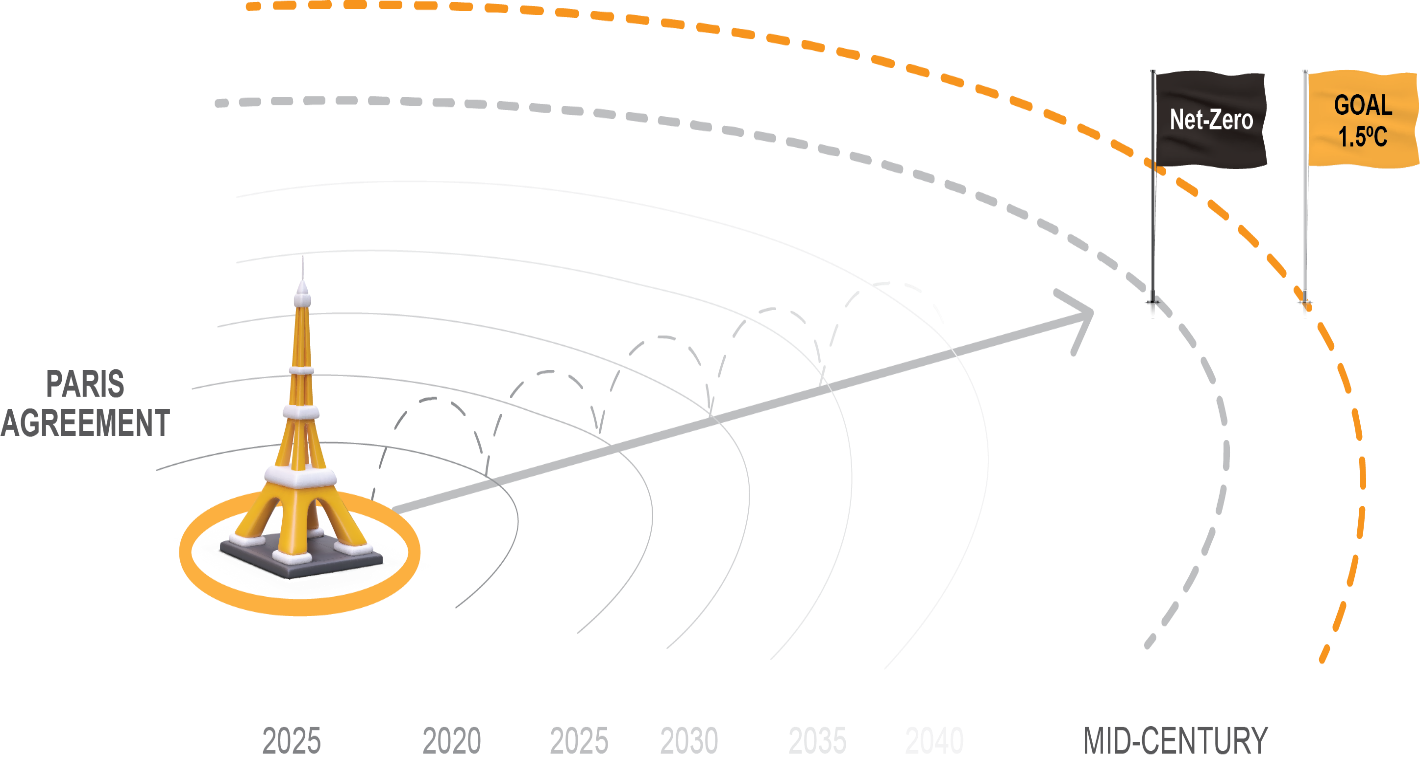 $4T annually to reach net zero emissions (2030-2050) – 
Source: International Energy Agency (IEA)
8
Investing in Sustainable Assets
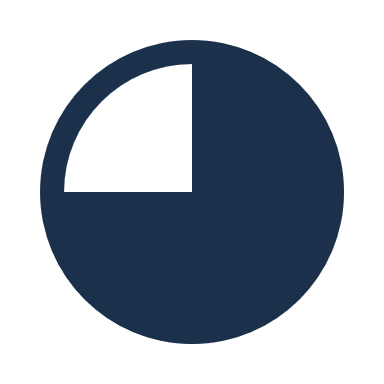 75% of institutional investors incorporate ESG factors into their investment processes. 
(MSCI Survey)




77% of retail investors are interested in sustainable investing. (Morgan Stanley 2024)
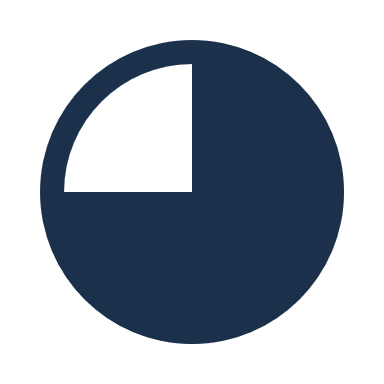 9
Why Do We Regulate Sustainability?
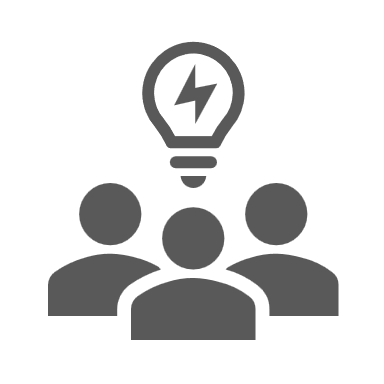 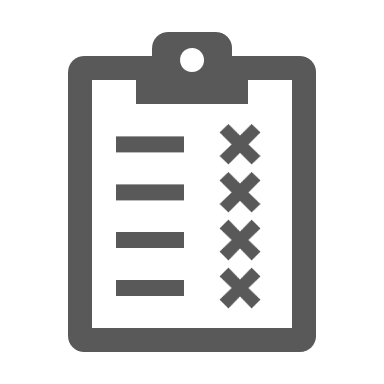 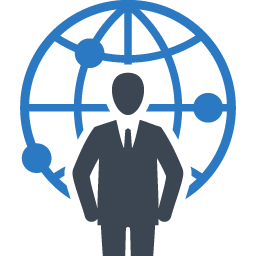 More details – Next slide
44% of global investors think that corporate reporting contains unsupported claims (PwC Survey-2024);
1,841 incidents of misleading communication were recorded in 2024, 56% of it were linked to environmental issues (greenwashing); 
High-risk incidents surged by 30% in 2024. (RepRisk)
WEF Global Risks Report 2024:
5 of the top 10 global risks over the long-term are Environmental. 
2 of the top 10 global risks over the longer-term are Societal.
10
Why Do We Regulate Sustainability?
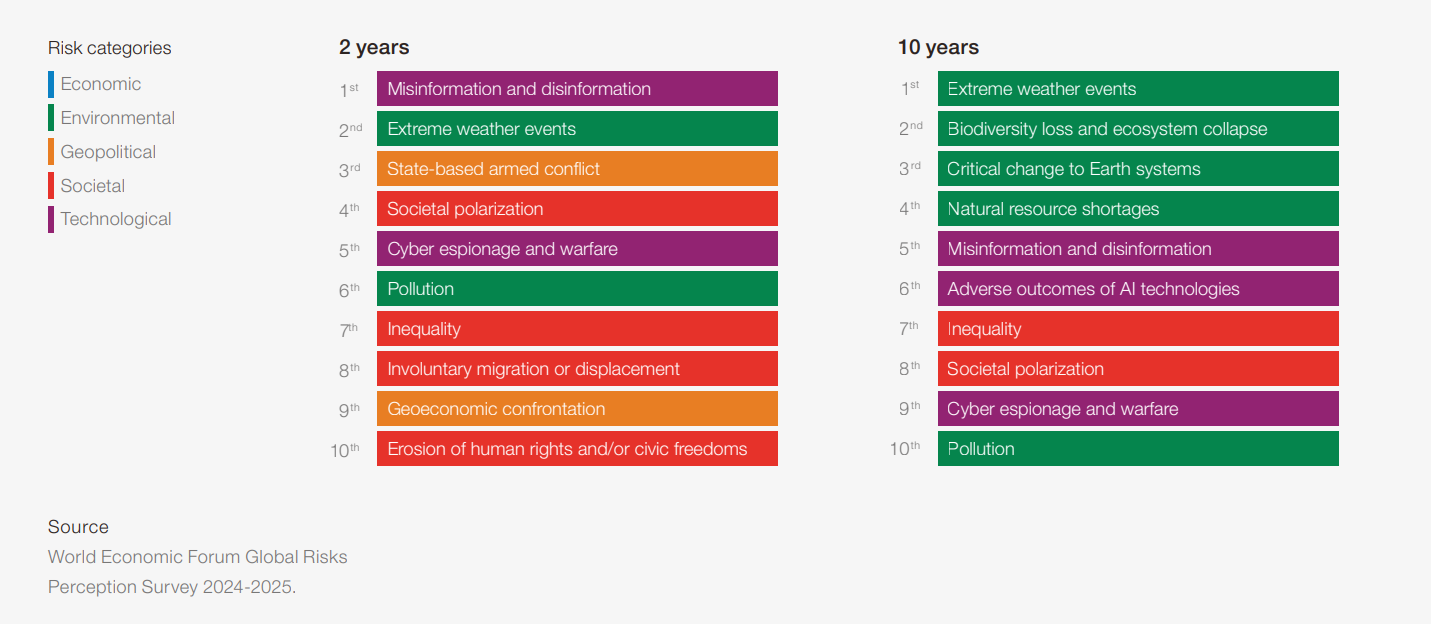 11
Why Do We Regulate Sustainability?
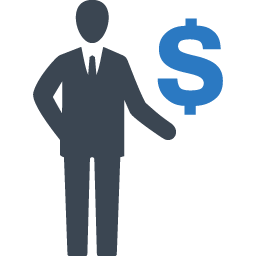 PROTECT INVESTORS
AVOID SYSTEMIC RISK
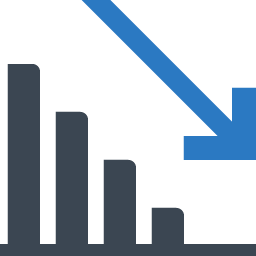 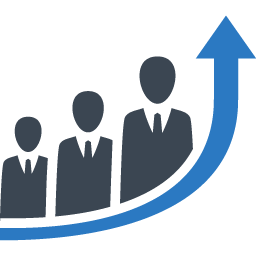 ENSURE TRANSPARENCY
RepRisk-2024
12
Recent Regulatory Updates
Cumulative number of in-force sustainable finance policies in Hong Kong, Singapore and G-20 markets continues rise!
Source: Bloomberg Research Q4 2024
13
Recent Regulatory Updates
European Union's Corporate Sustainability Reporting Directive (CSRD)
Mandatory, effective January 2024, set to impact 50,000 companies across the European Union.
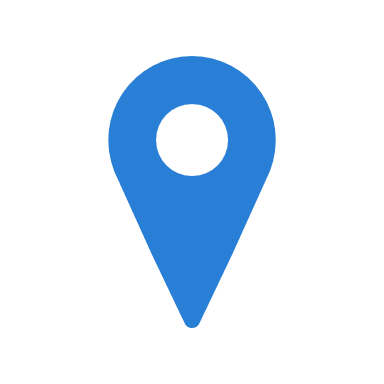 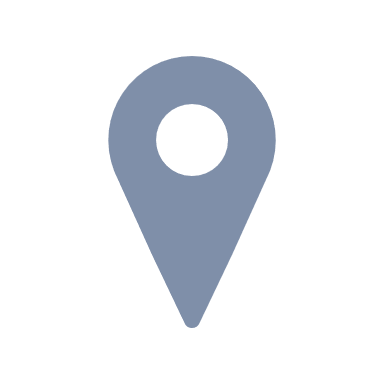 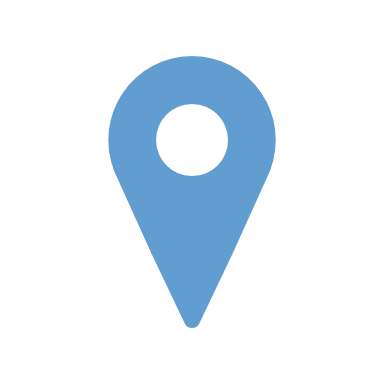 Hong Kong Exchanges and Clearing Limited (HKEX) Rules
New disclosure rules aligned with ISSB, effective January 2025.
U.S. Securities and Exchange Commission (SEC) Climate Disclosure Rules
Effective in March 2024, public companies are required to disclose all material climate related risks, and greenhouse gas emissions.
International Financial Reporting Standards IFRS) Sustainability Disclosure Standards (ISSB Standards)
Provide unified reporting standards for investors. Effective, January 2024 (jurisdiction based)
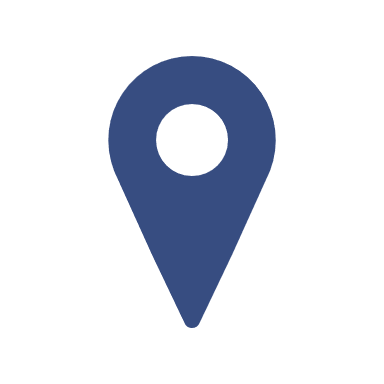 Australian Mandatory Climate Reporting
Starting January 2025, Australia requires over 1,800 companies to disclose climate-related financial risks
14
Kuwait's Commitment to Sustainability: Net-Zero Goals, SDGs, and Evolving Market Dynamics
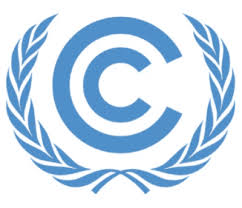 Net-Zero Commitments
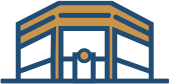 The government has pledged to reach net-zero emissions in the oil and gas sector by 2050 and by 2060 for the whole country.
Public markets can provide an enabling environment to fund sustainable initiatives.
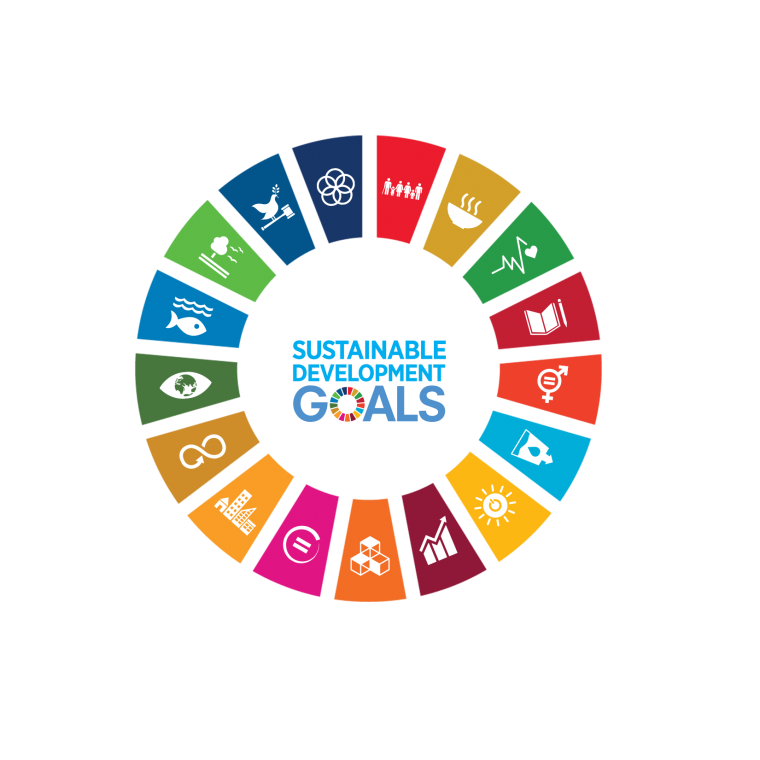 SDGs Contributions
Kuwait committed to contributing to the Sustainable Development Goals (SDGs),  contribution is incorporated in pillars established in Kuwait Vision 2035.
15
CMA’s Regulatory Framework on Sustainability
Reporting Requirements
Governance 
(Board Level)
Mutual Funds
Voluntary;
Internationally recognized reporting standard/s;
Engage stakeholders;
Material topics;
Third-party assurance is allowed.
Integration of ESG issues into operations (where needed);
Include sustainability factors in strategic planning;
Incorporate sustainability risks into overall risk management and assessment
Definition of sustainable (ESG) fund;
Conditions: alignment with sustainability goals, inclusion of ESG factor/s, ESG investing approach 
Report confirming alignment
16
Observations – Sustainability Reporting
Positive Trends in the Premier Market
Clear Disparity Between Market Segments
Variations in the Timing of Disclosures
A noticeable gap exists between premier and main market issuers in terms of sustainability reporting practices.
Sustainability reports are being published in different times around the year by issuers.
Within the premier market segment, companies have demonstrated both the capability and a proactive approach toward publishing detailed and transparent sustainability reports, as evidenced by recent survey findings.
17
Observations- Sustainability Reporting
Report Submission Rates: 
Nearly, 70% of premier markets issuers published sustainability reports in 2024. 
Only 5% of main markets issuers published sustainability reports in 2024.
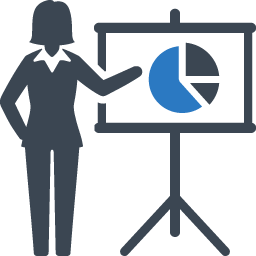 GRI is the most used reporting standards, followed by SASB.
65% of reports are assured by third-parties
65%
18
Observations- Sustainability Reporting
Majority of companies integrate or in the process of integrating sustainability into their business
19
Observations- Sustainability Reporting
Although majority willing to integrate and disclose sustainability reports, there are some common challenges among companies.
20
Expectations – Sustainability Reporting
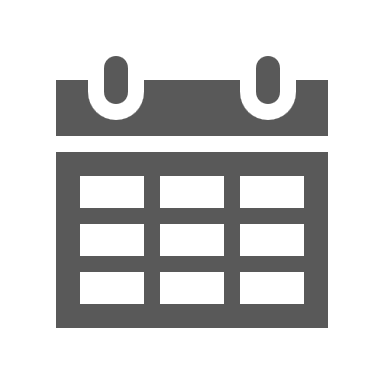 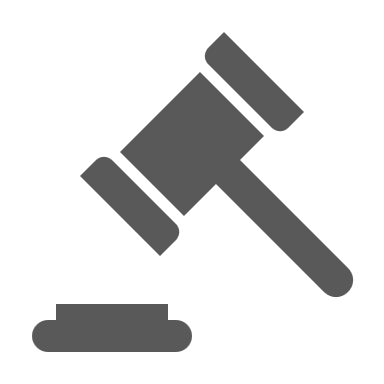 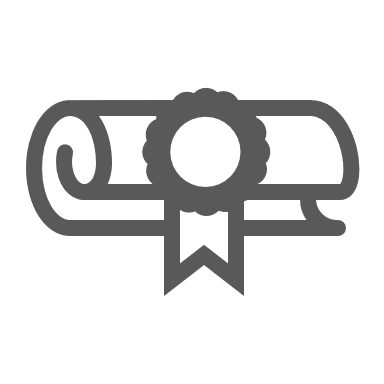 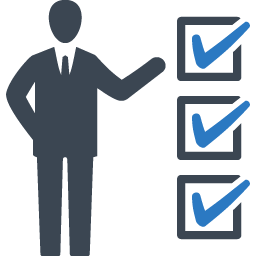 Assurance for Sustainability Reporting
Heightened attention on reliability and credibility by investors (and other stakeholders)
If mandated, might also be implemented in a phased approach (premier vs main, limited vs reasonable)
International Ethics Standards for Sustainability Assurance (IESSA).
Gradual move from voluntary to mandatory schemes
Positive  survey results
Unifying reporting period
Relevance of information declines with time
Investors look for timely, consistent disclosures
Ideally coincides financial reporting
ISSB Standards Adoption
CMA joined IOSCO’s GEMC ISSB Adoption Network (31 jurisdictions in total) 
Currently developing a roadmap to adopt the standards.
Mandating other well recognized standards (GRI, SASB, TCFD) should facilitate implementation of ISSB standards.
21
Closing Thoughts and Key Takeaways
22
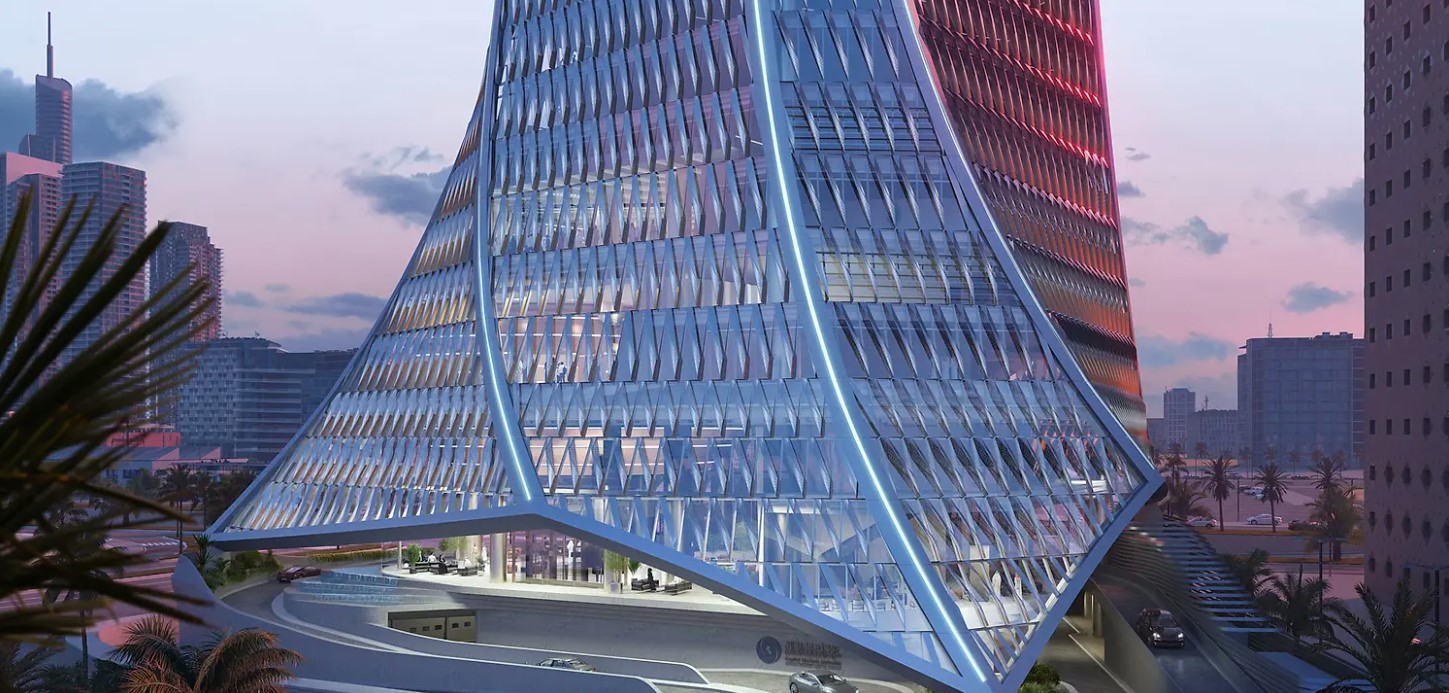 THANK YOU!
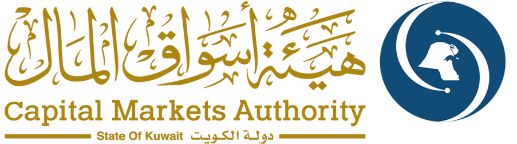